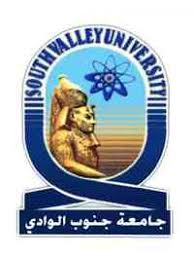 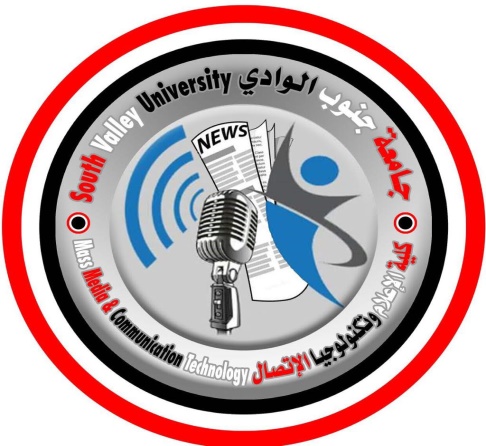 محـــــــاضــــــــــــرة
فى مادة : التشريعات الإعـلامية
( الفرقة الأولى  – دبلوم العلاقات العامة 14مارس2020)
إعـــــــــــــــداد
د. كــريمة كــمال
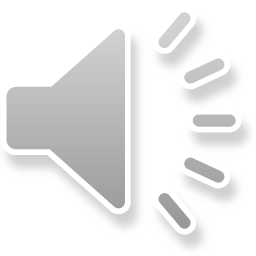 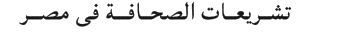 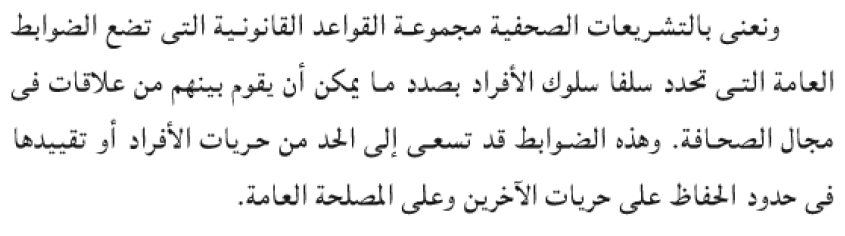 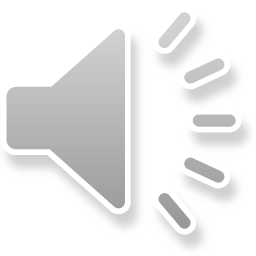 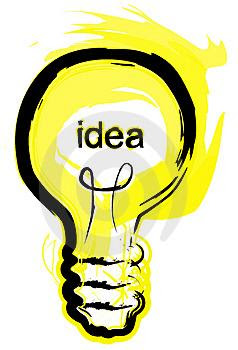 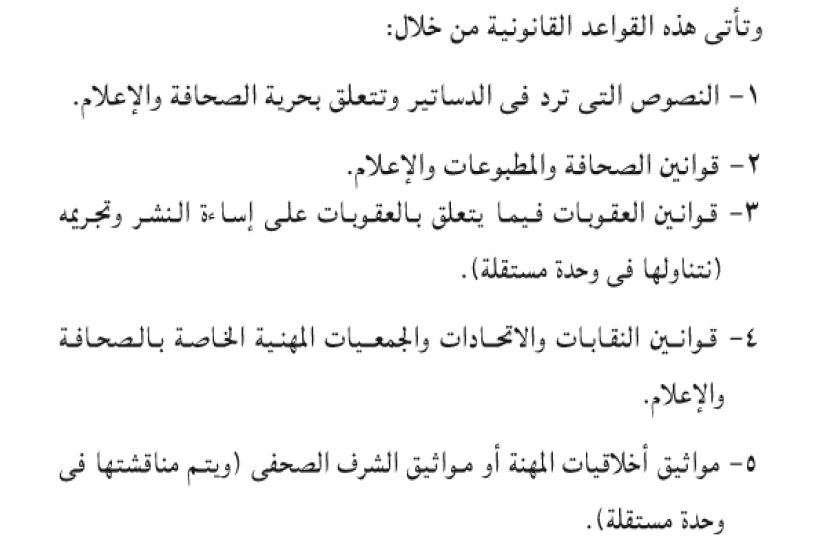 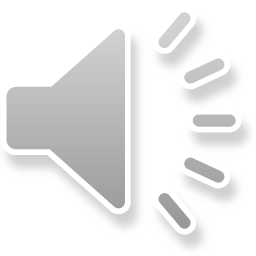 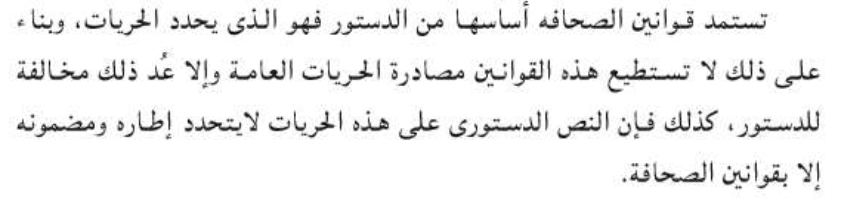 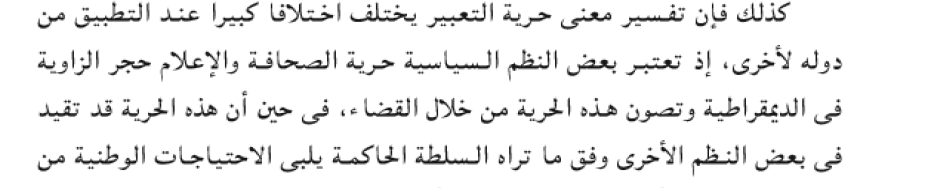 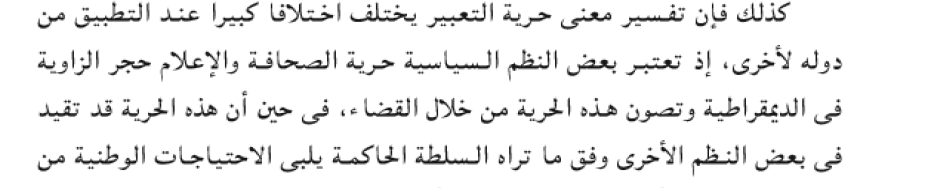 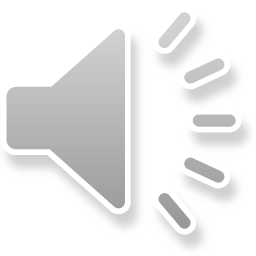 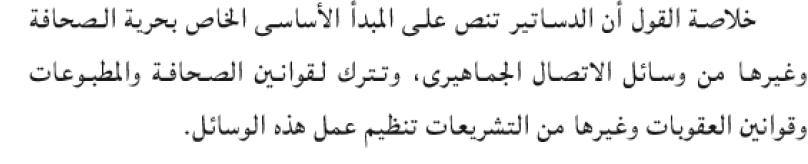 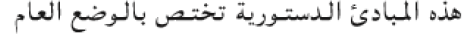 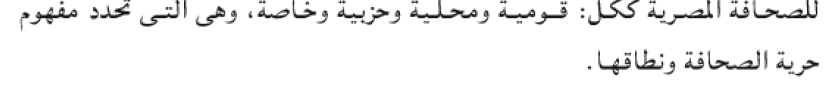 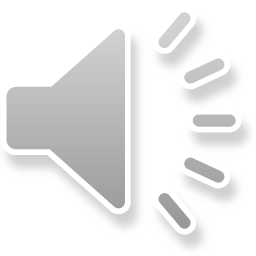 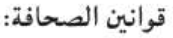 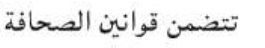 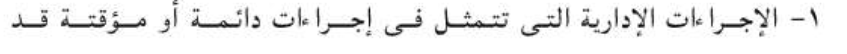 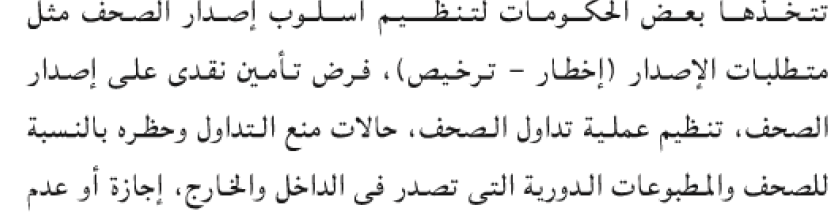 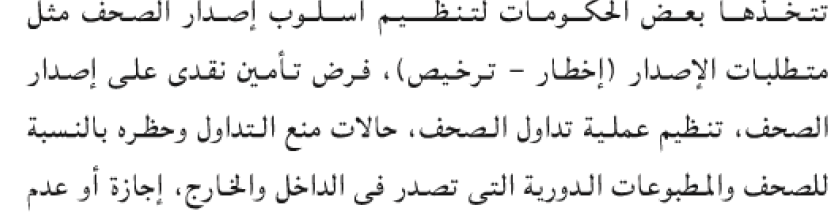 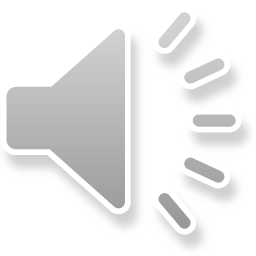 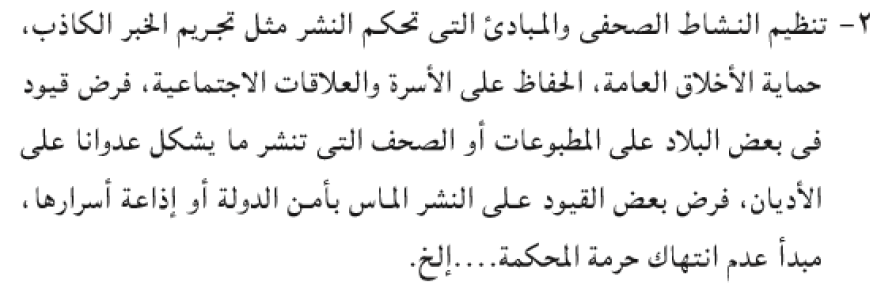 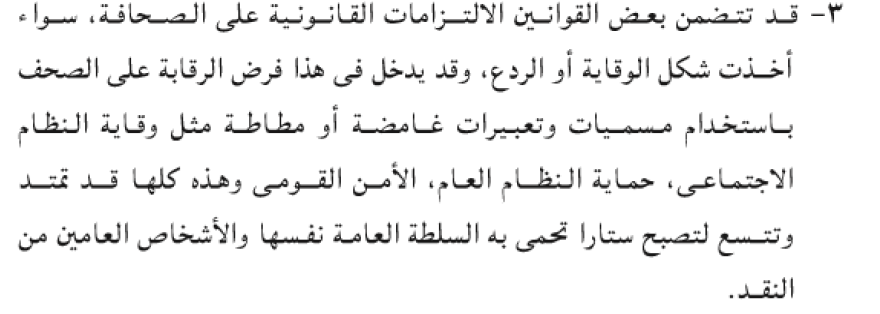 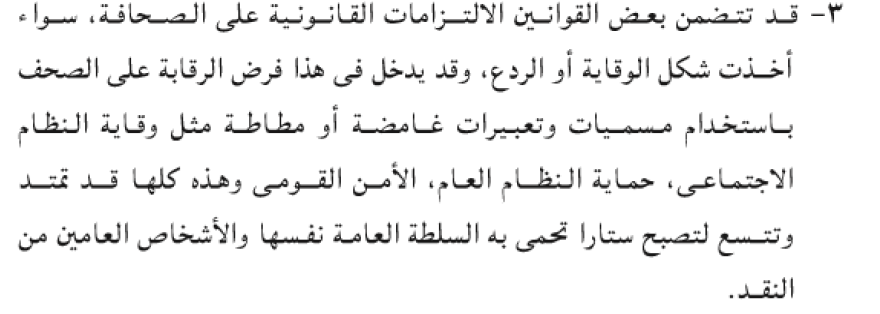 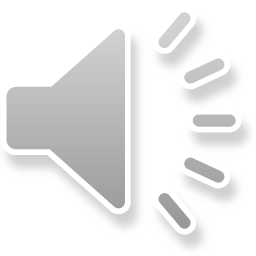 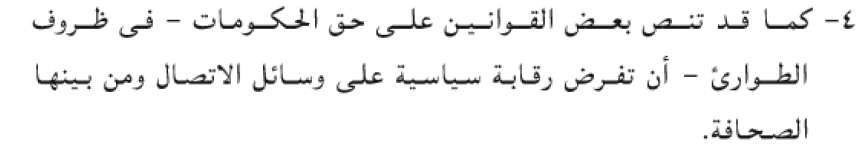 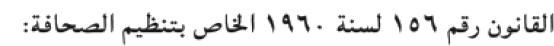 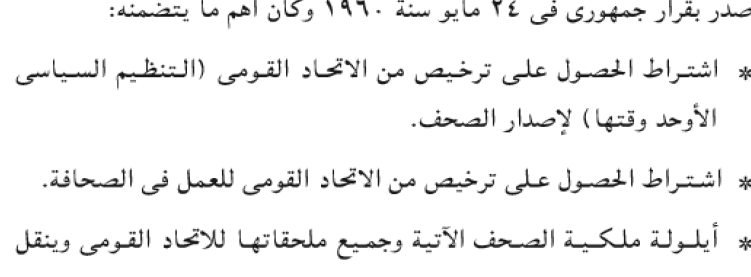 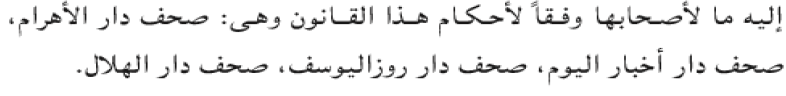 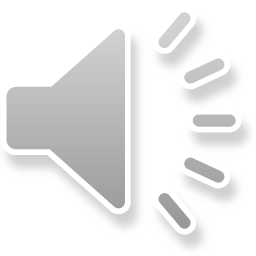 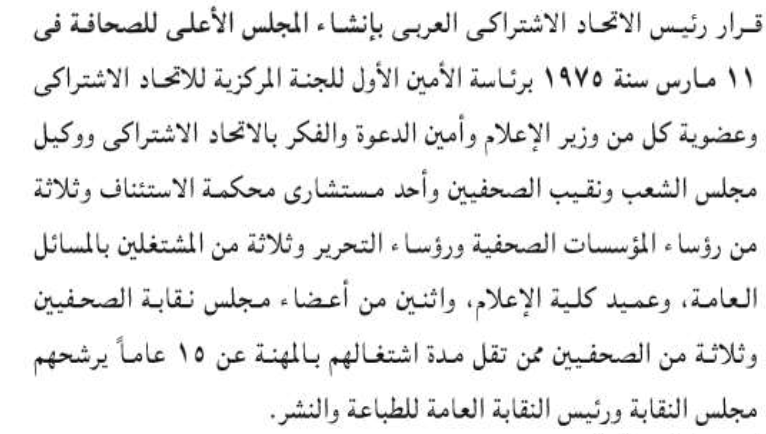 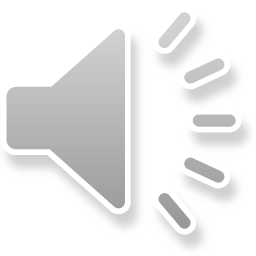 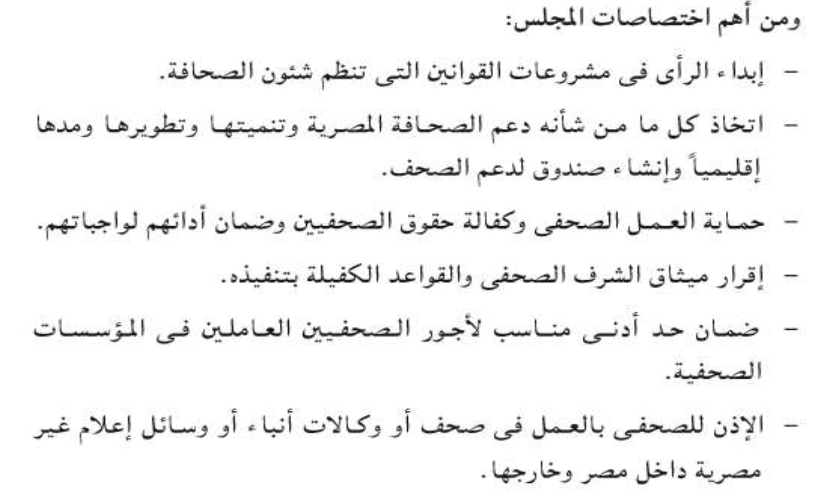 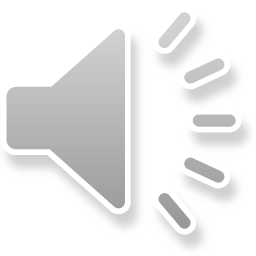 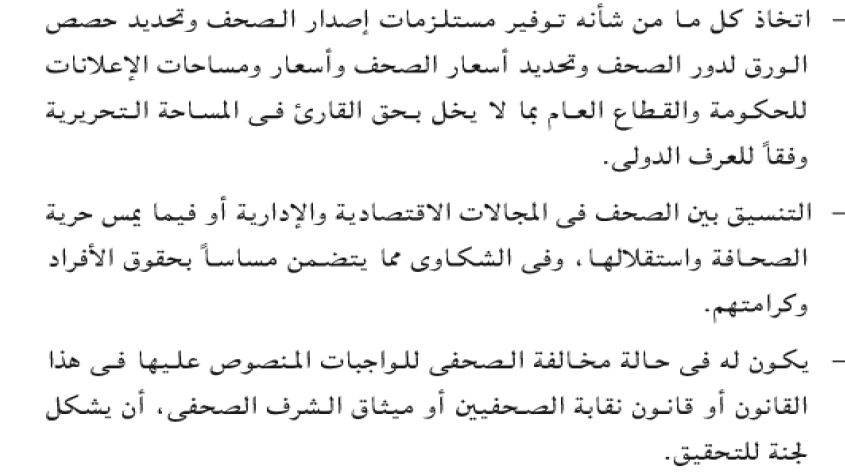 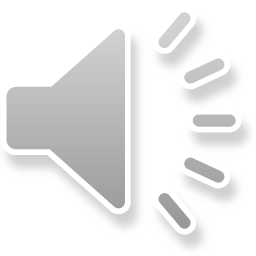 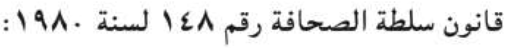 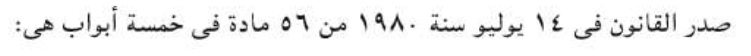 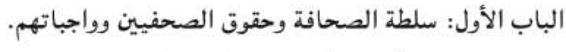 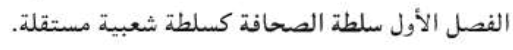 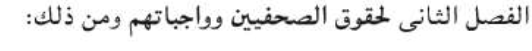 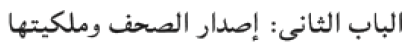 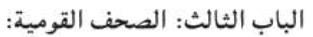 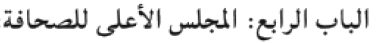 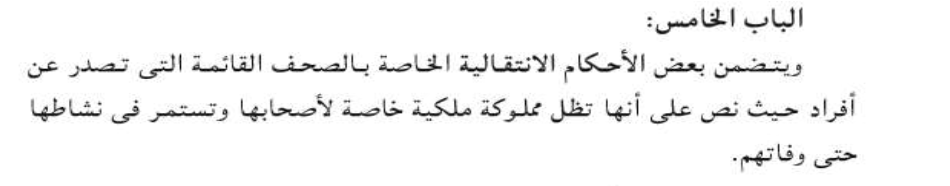 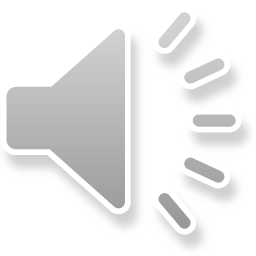 حقوق الصحفيين وواجباتهم :
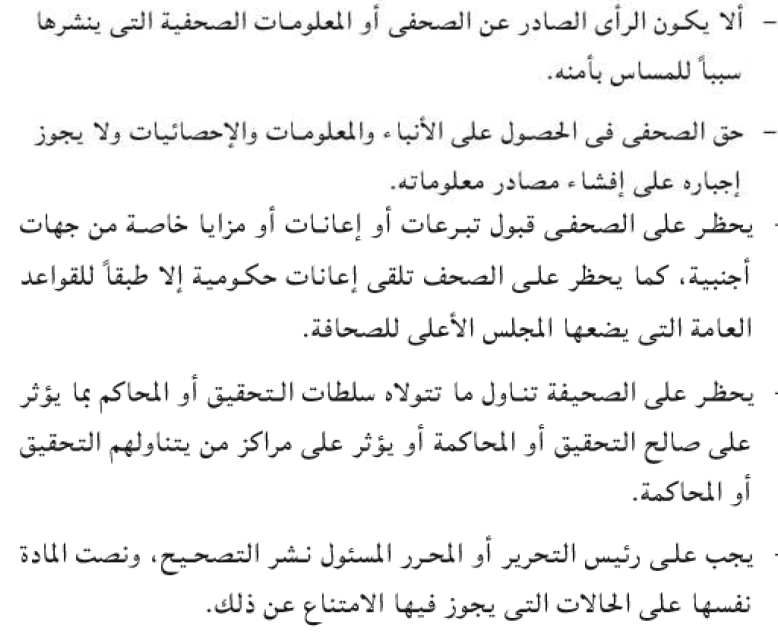 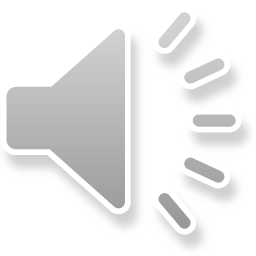 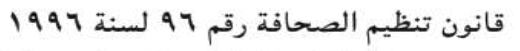 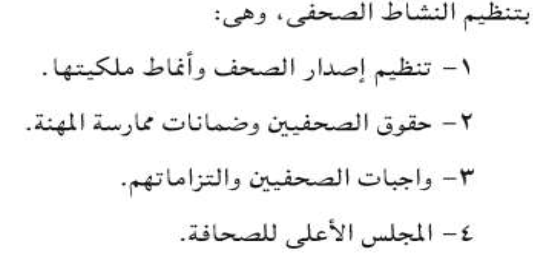 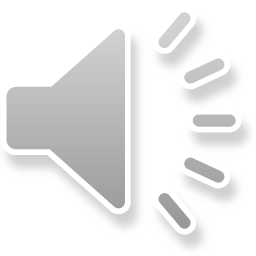 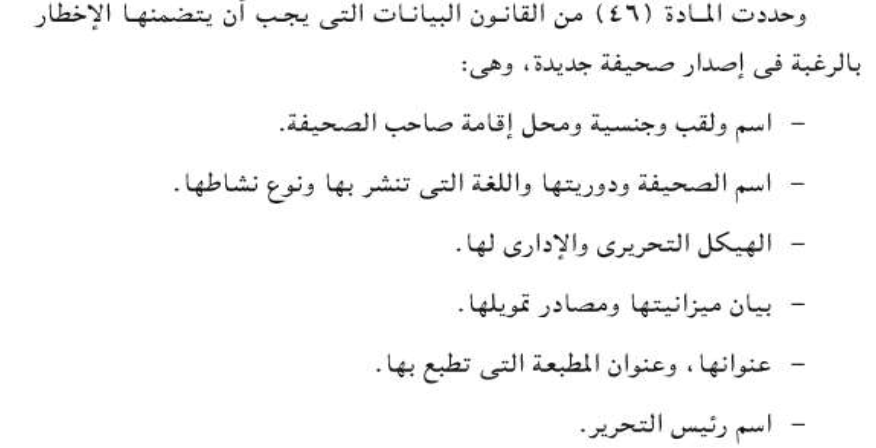 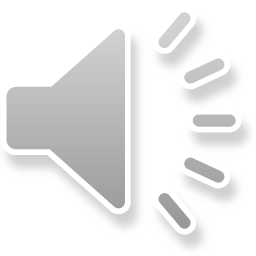 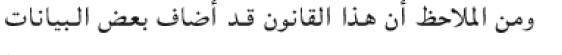 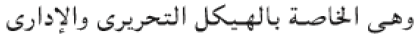 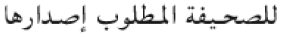 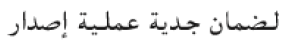 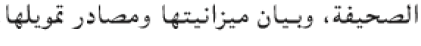 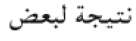 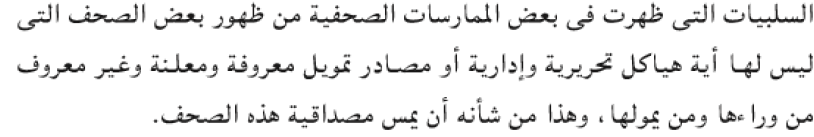 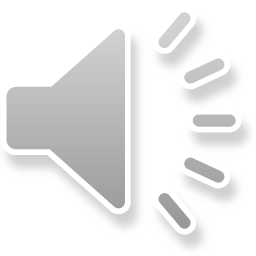 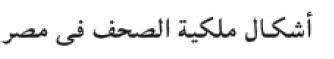 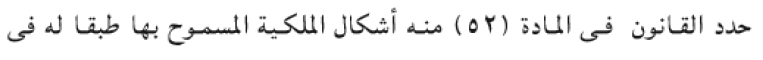 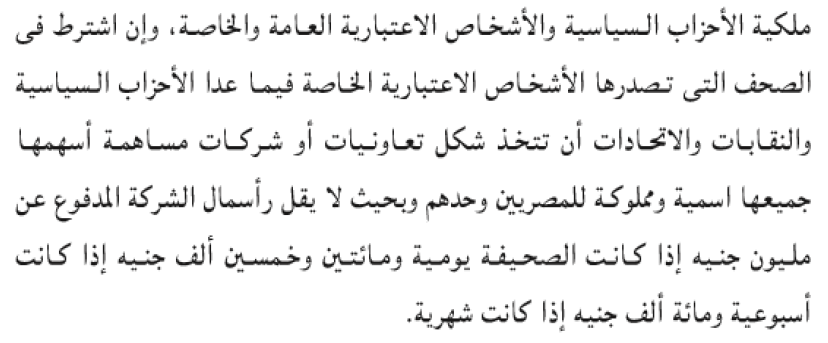 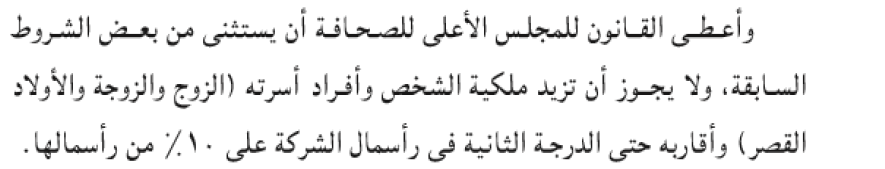 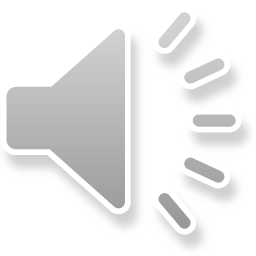 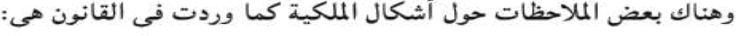 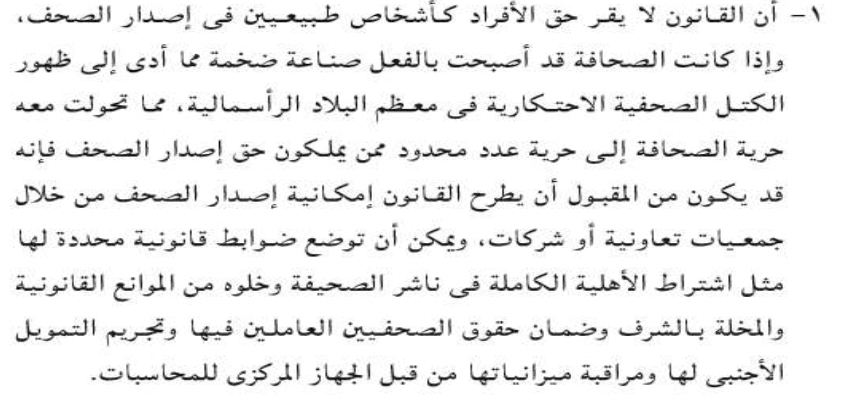 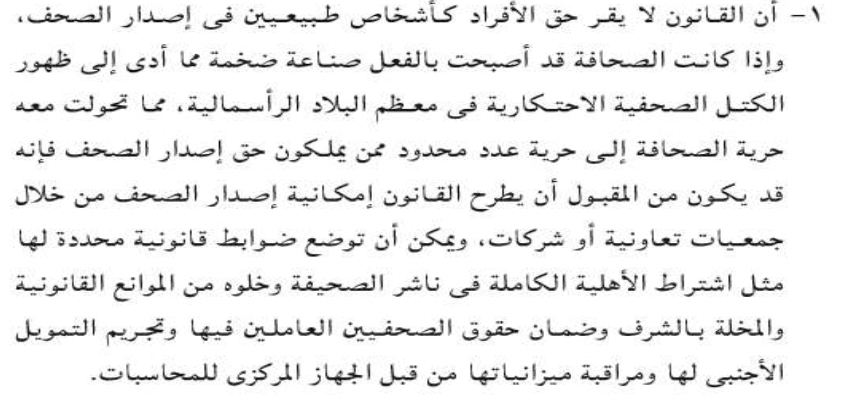 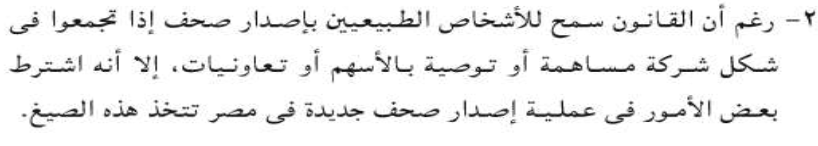 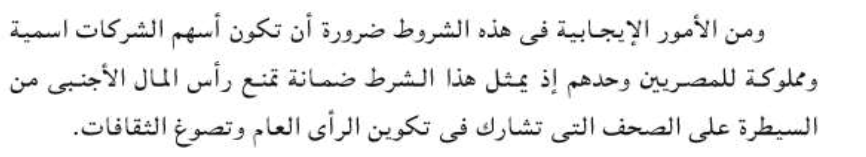 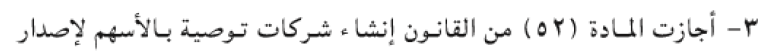 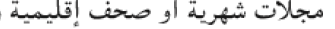 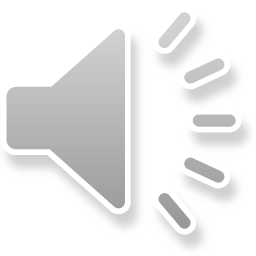 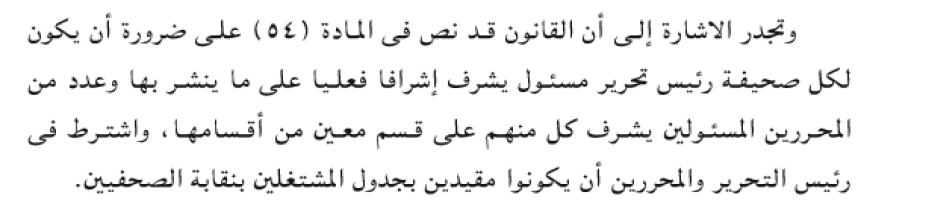 أشكركم وأتمنى لكم كل التوفيق
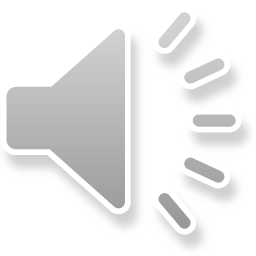